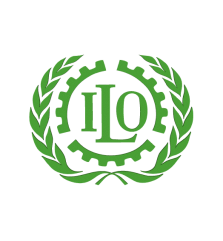 CAMPAIGNS IN FRANCE :
Labour Inspection 
		
 Social partners 

 Other State authorities
The role of the :
Jessy PRETTO  - Directorate for Territorial Coordination of Labour Inspection, General Directorate for Labour – France
Skopje, 29/30 November 2011
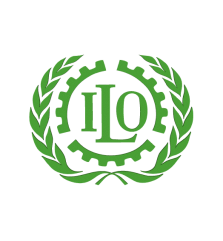 PLAN
1. FRENCH LOBOUR INSPECTORATE : overview
2. NATIONAL LABOUR POLICY : role of campaigns
3. RELATION BETWEEN PARTNERS AND PROCESS TO DEVELOP
   THE NATIONAL CAMPAIGNS OF THE LABOR INSPECTORATE
1. FRENCH LOBOUR INSPECTION : overwiew
22 DIRECCTE (+ 4 overseas region
        / 100 UT
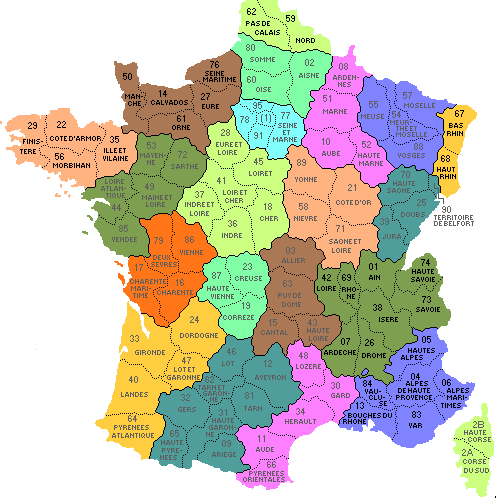 2257 Labor Inspectors   (775 LI et 1482 LOfficer)
1,82 million companies
18,21 million employees
General approch
1 LI / 8120 employees
2. NATIONAL POLICY OF LABOUR : role of campaigns
2.1 Priority axes of the policy of labour and the means of implementation
(PMDIT 2006):
Health and Safety at Work
OHS National Plan
risk assessment  
 chemical agents (CMR)  
 Psychosocial risks    
 Supervision of the market machines and 
    individual of protection equipments (IPE)
Campaigns
2. 2 Definition of the campaign
The national campaigns of inspection aim has to assure the effectiveness 
    of the labor law.

 The action of the labour inspectorate is directed on subjects the legitimacy 
    of which is strong 

 And concentrated on a period limited (3 months). 

 They have an educational role, but also dissuasive towards companies potentially 
    offending.
AND ALSO
Develop skills of the labour inspectors in specific domains
                                                    (new regulations or particular technical subject)
3. RELATION BETWEEN PARTNERS AND PROCESS TO DEVELOP
   THE NATIONAL CAMPAIGNS OF THE LABOR INSPECTORATE
3.1 Partners
Social partners  :
Council of orientation on the working conditions (COCT)
Role of information (upstream) and action (downstream to campaigns)
OHS Institutions  :
Institute of insurance of occupational accidents and professional diseases
 (CNAMTS) / service of regional experts  (advice and inspection companies)
National institute of research and safety at work (INRS) and 
 National agency of working conditions (ANACT) 
        - Technical support and creation of tools for companies
Labour Inspectors :
inspection companies (workplace)
3.1 Process to develop the national campaigns
THANK YOU FOR YOUR ATTENTION